SDN and NFV
An overview of SDN and NFV Architecture and Use Cases
The audience will be muted during this presentation.
Please type your questions in the IM window.
25th November, 2016
Chakkan, Abhilash Thottakath
Nimmagadda M Syamsundar
Agenda
What is NV
Introduction to SDN
Need for SDN
Defining SDN
Introduction to NFV
SDN vs NFV
Use Cases of SDN 
Use Cases of NFV
Defining NFV
VNF Examples
Conclusion
Network Virtualization(NV)
Network virtualization is the process of combining hardware and software network resources and network functionality into a single, software-based administrative entity, a virtual network.
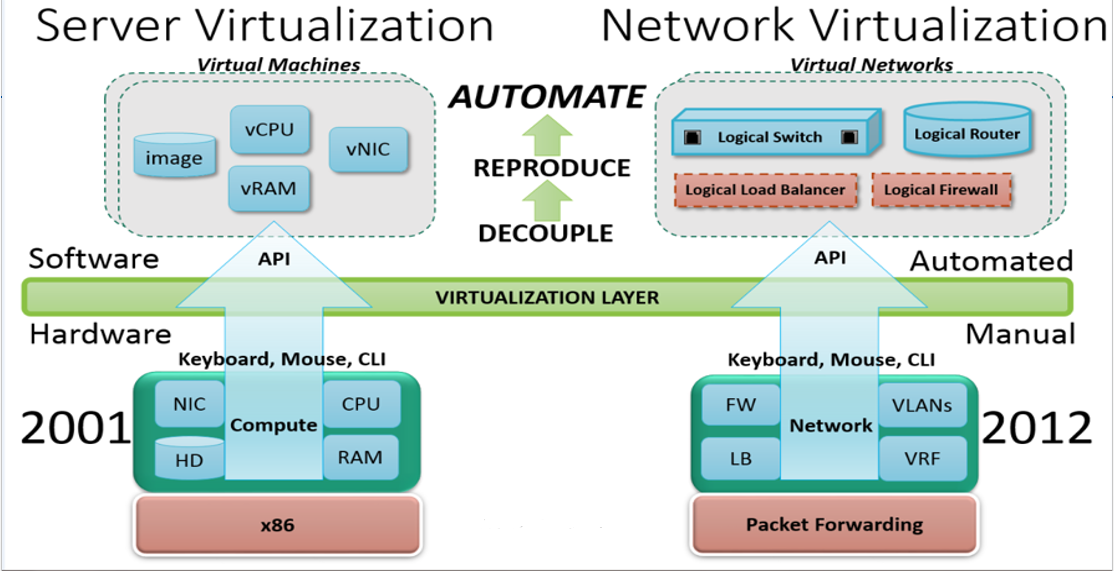 Introduction to NFV
Introduction to NFV(Contd.)
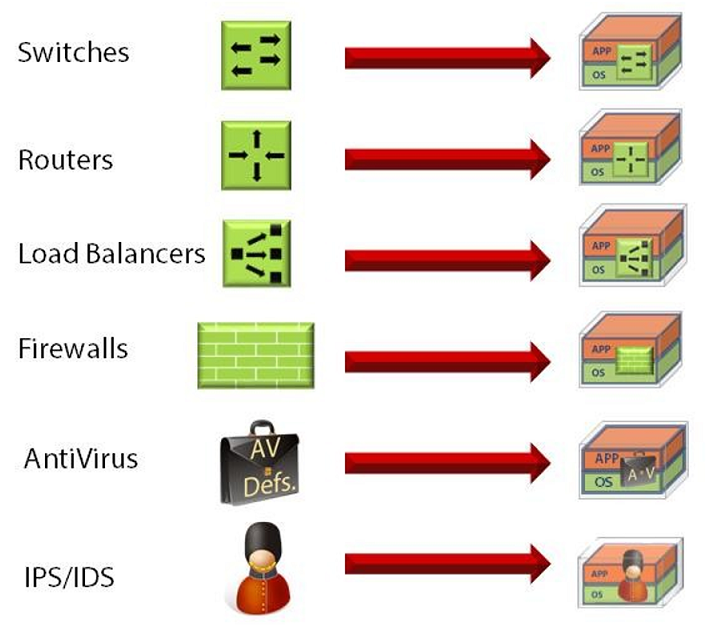 Describing What NFV Does
Introduction to NFV(Contd.)
How is NFV Different from SDN
While SDN is typically thought of as managing and automating tasks for physical devices, NFV is all about provisioning new networking devices.
SDN may then be used to manage the new virtual as well as the existing physical devices.
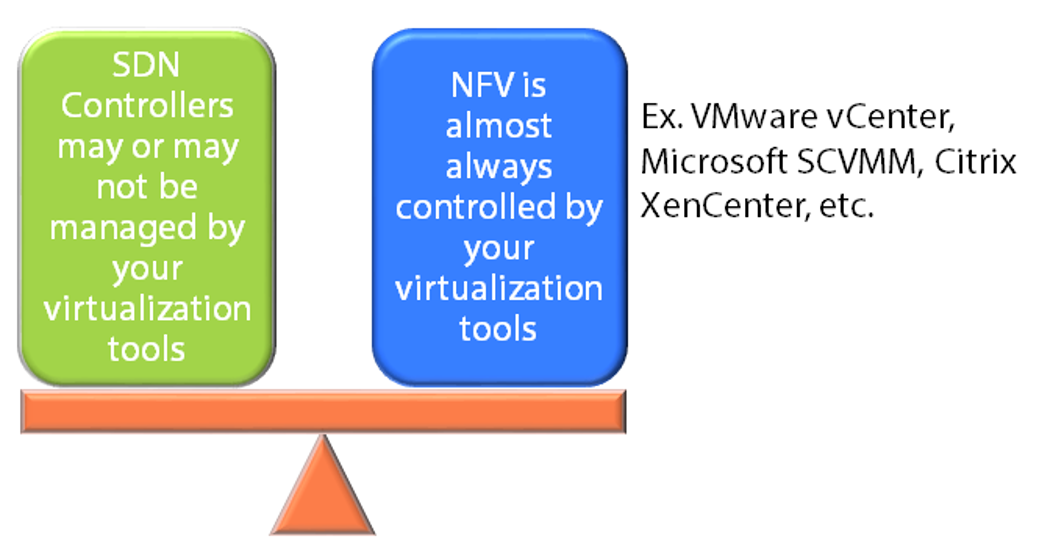 Illustration of SDN vs NFV
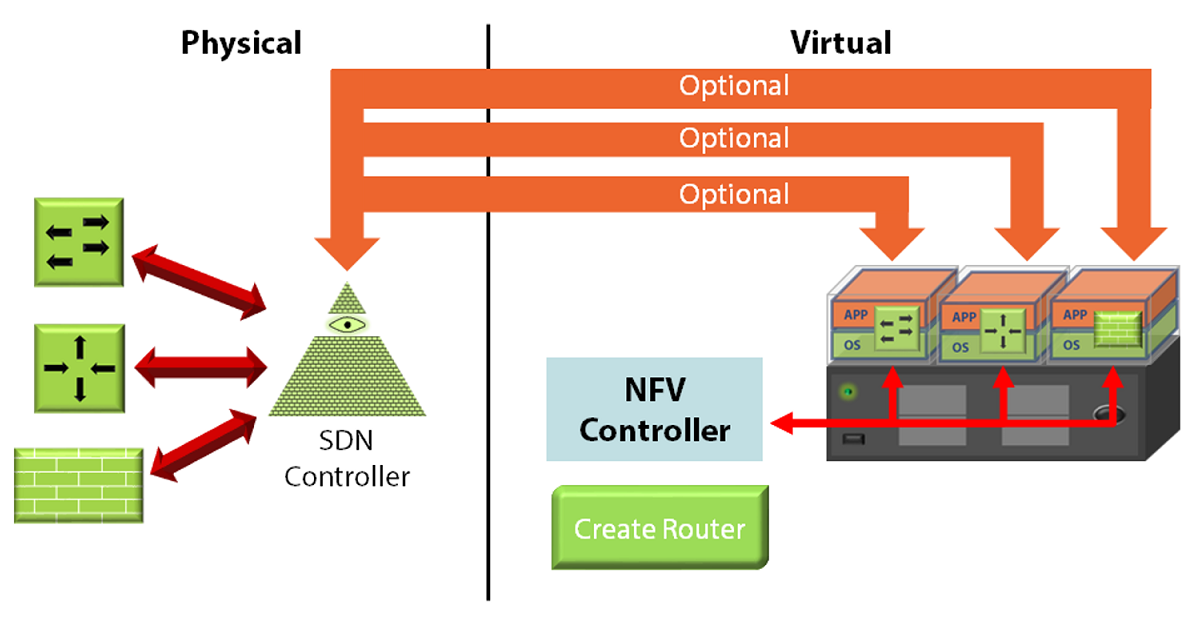 Use Cases of SDN
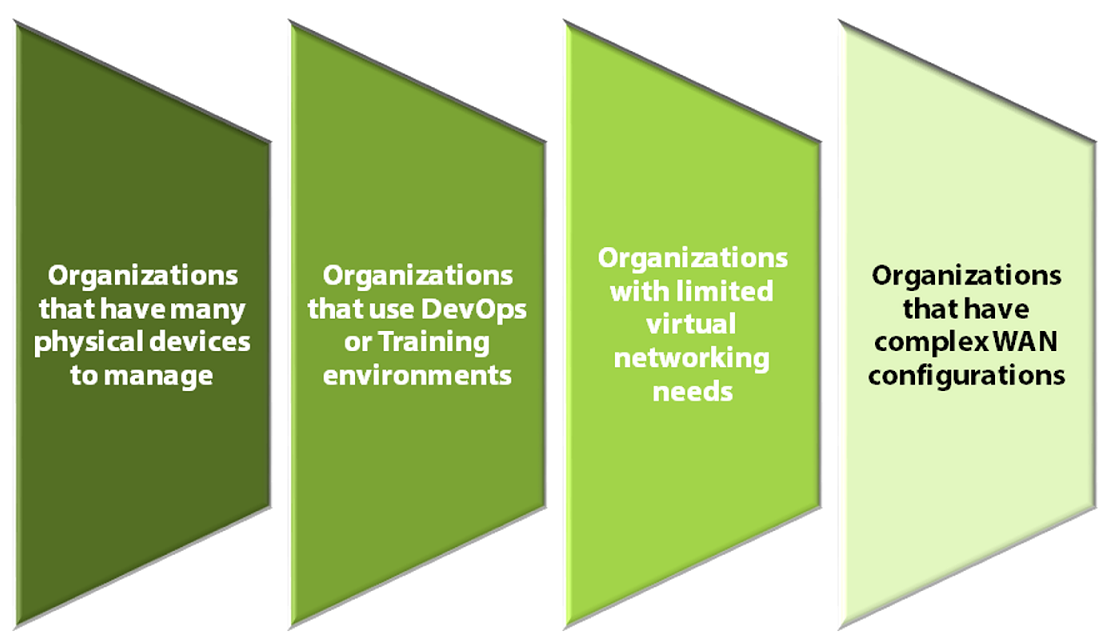 Use Cases of NFV
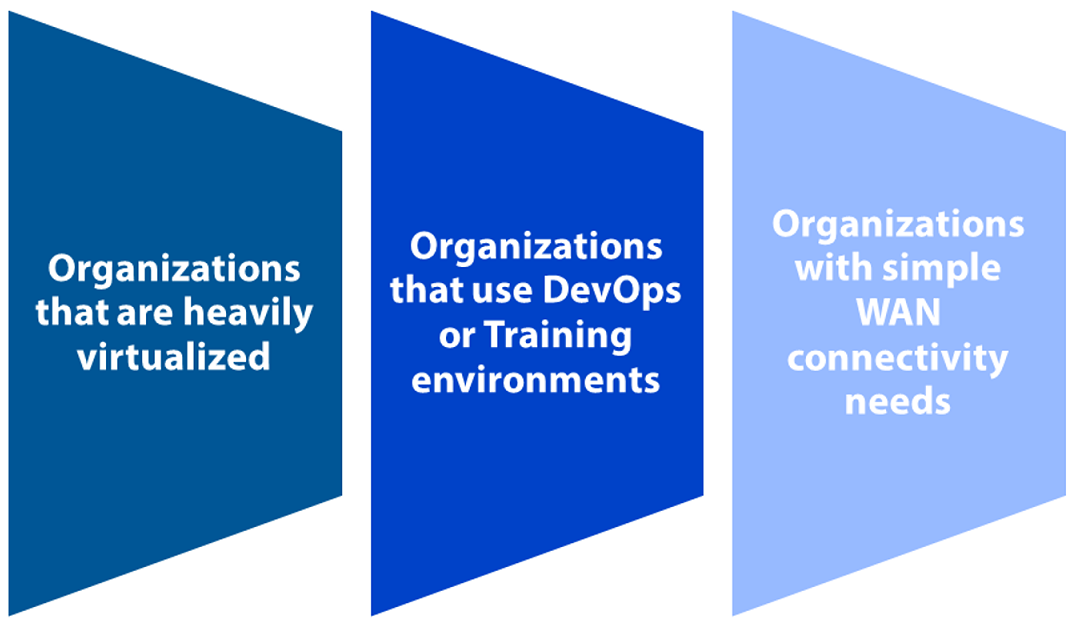 Defining NFV
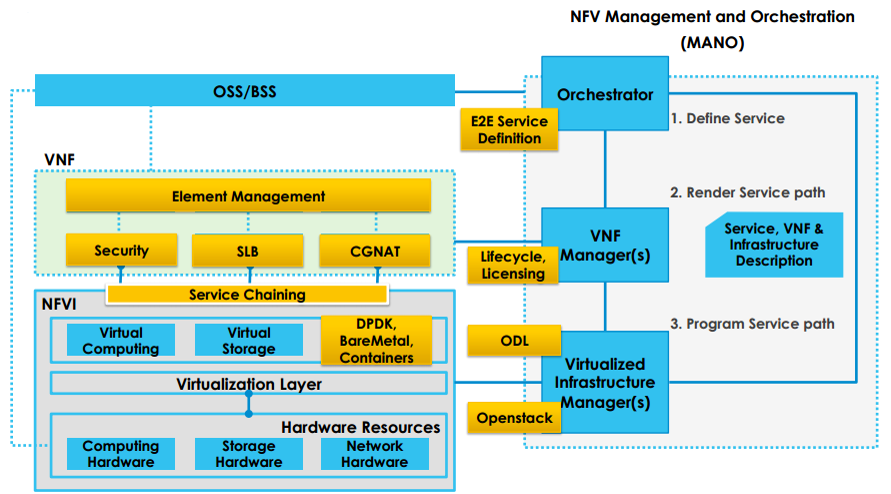 VNF Examples
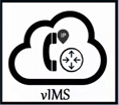 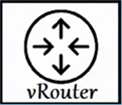 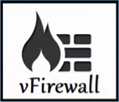 IMS VNF
Firewall VNF
Router VNF
Conclusion
In this presentation, we discussed about how SDN and NFV solves the real time network problems encountered today and in future
Thank You
Questions ?